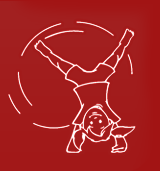 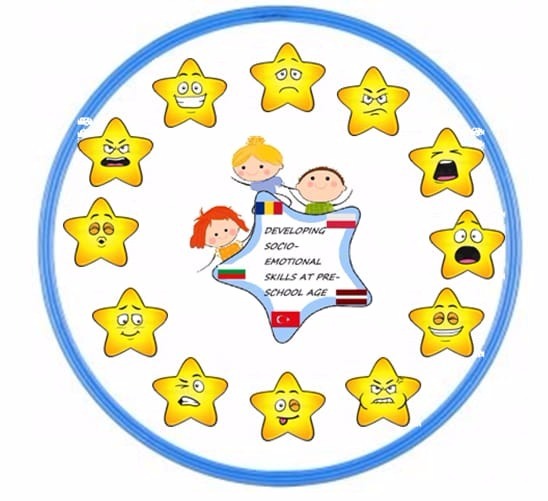 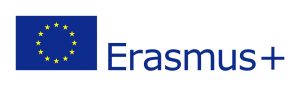 SOCIĀLI EMOCIONĀLO PRASMJU ATTĪSTĪŠANA PIRMSSKOLAS VECUMĀ
Salaspils PII Ritenītis
Latvija
Pirmsskolas skolotājas: 
Vita Lazdāne
Valentīna Strogova
2019
EMOCIJU ZONU SADALĪŠANAATPAZĪT UN IZPRAST BIEŽĀK LIETOJAMĀS EMOCIJAS IKDIENĀ
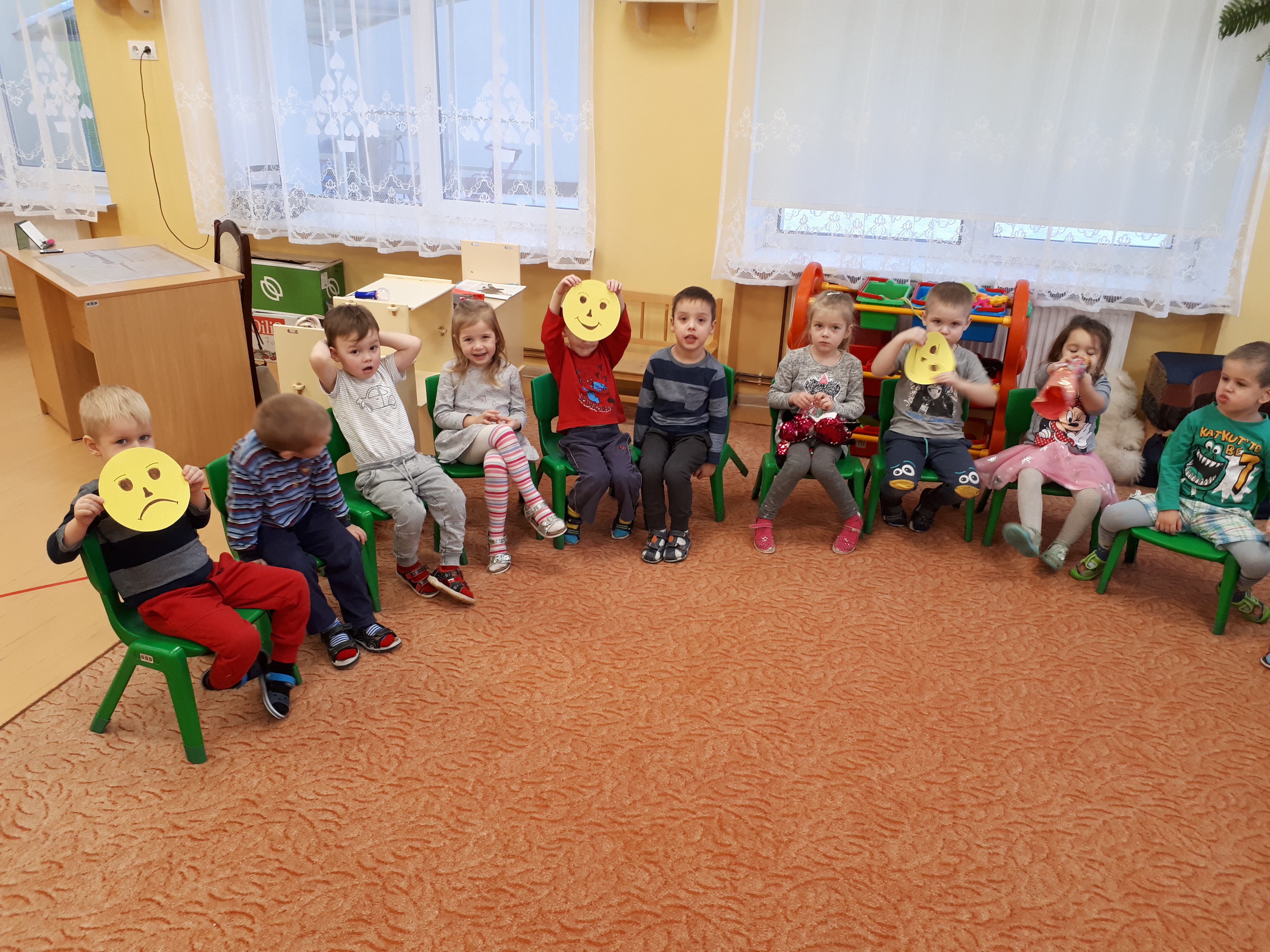 Smaidam
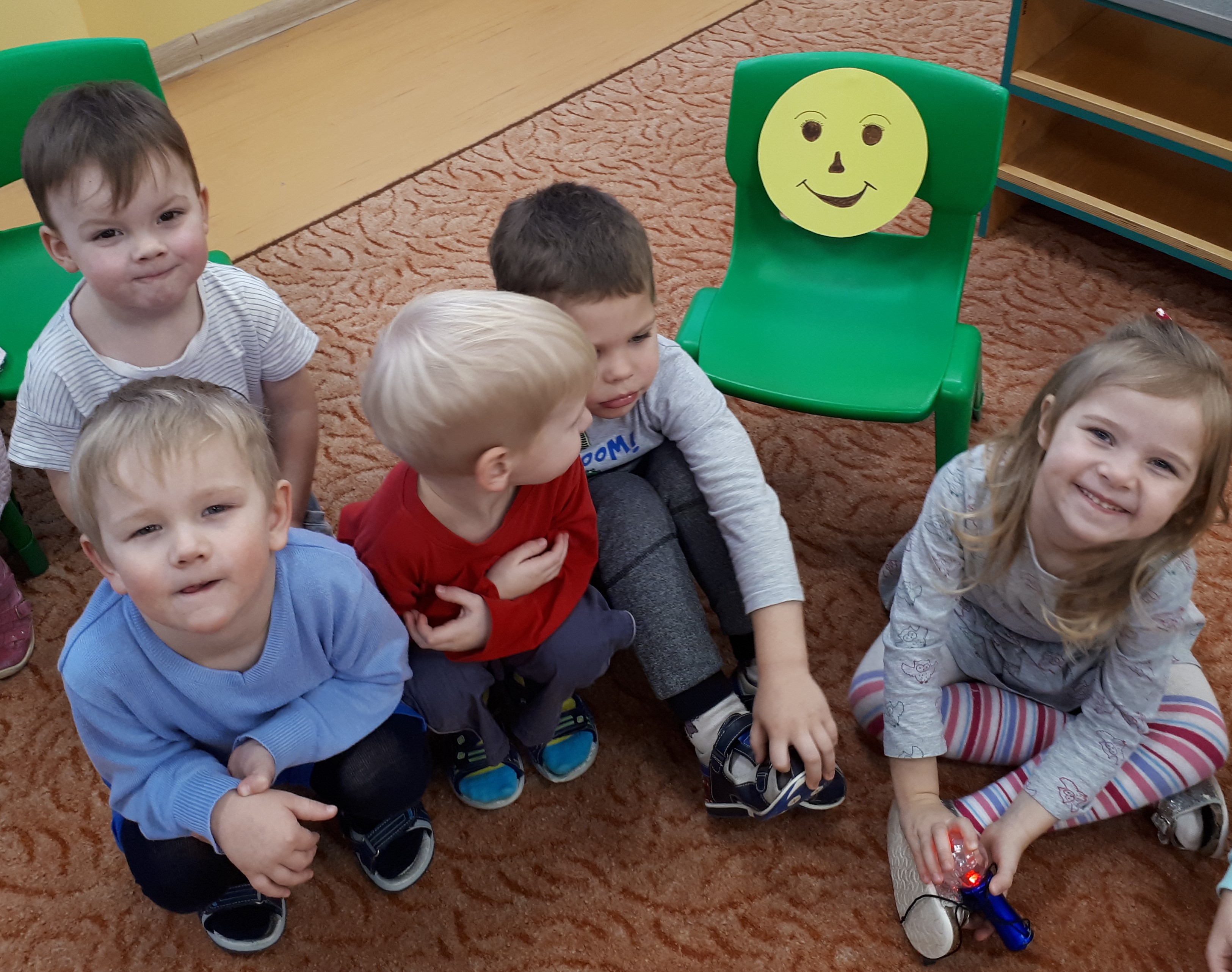 Dažreiz varam sajusties arī bēdīgi un dusmīgi
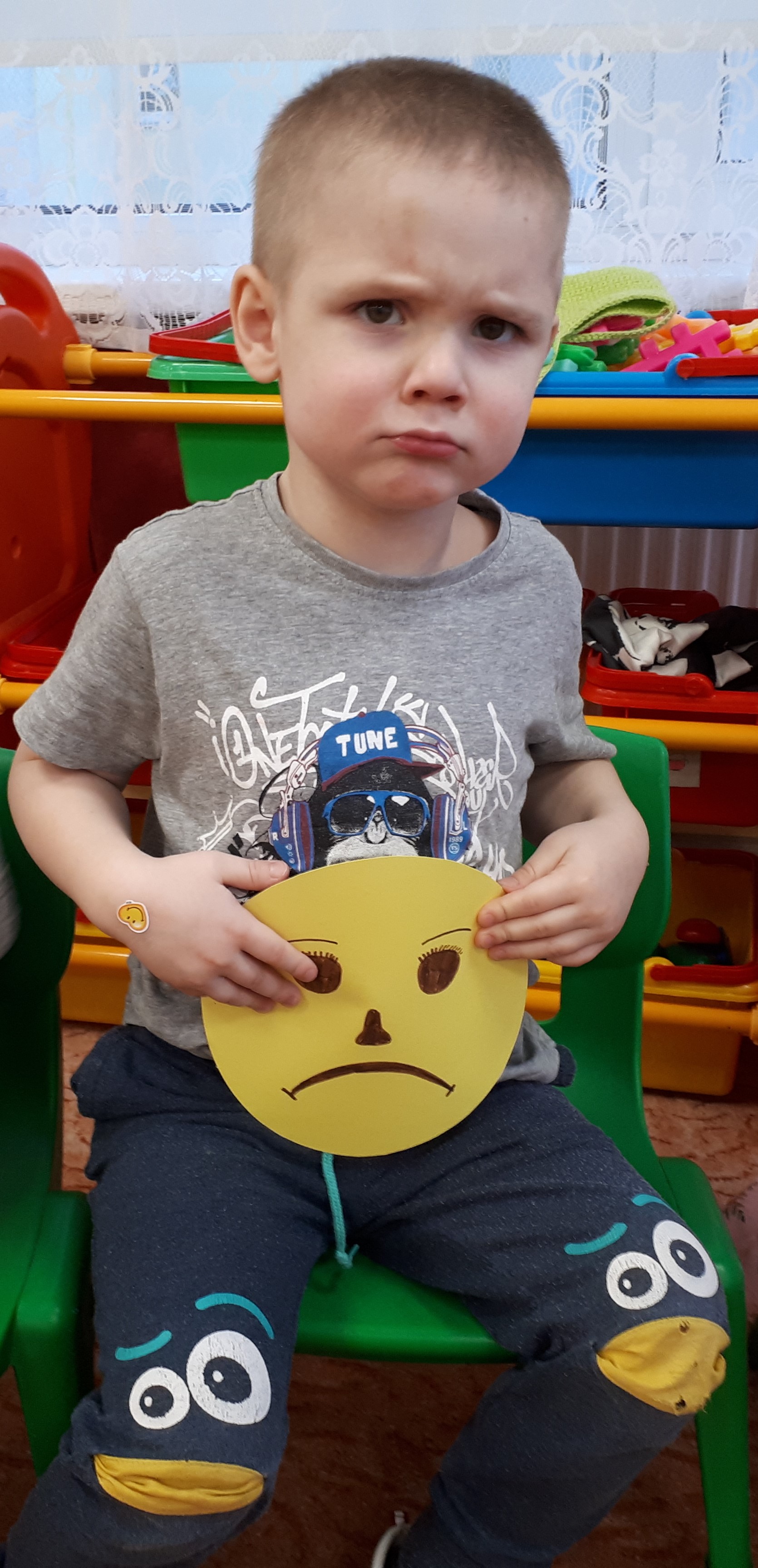 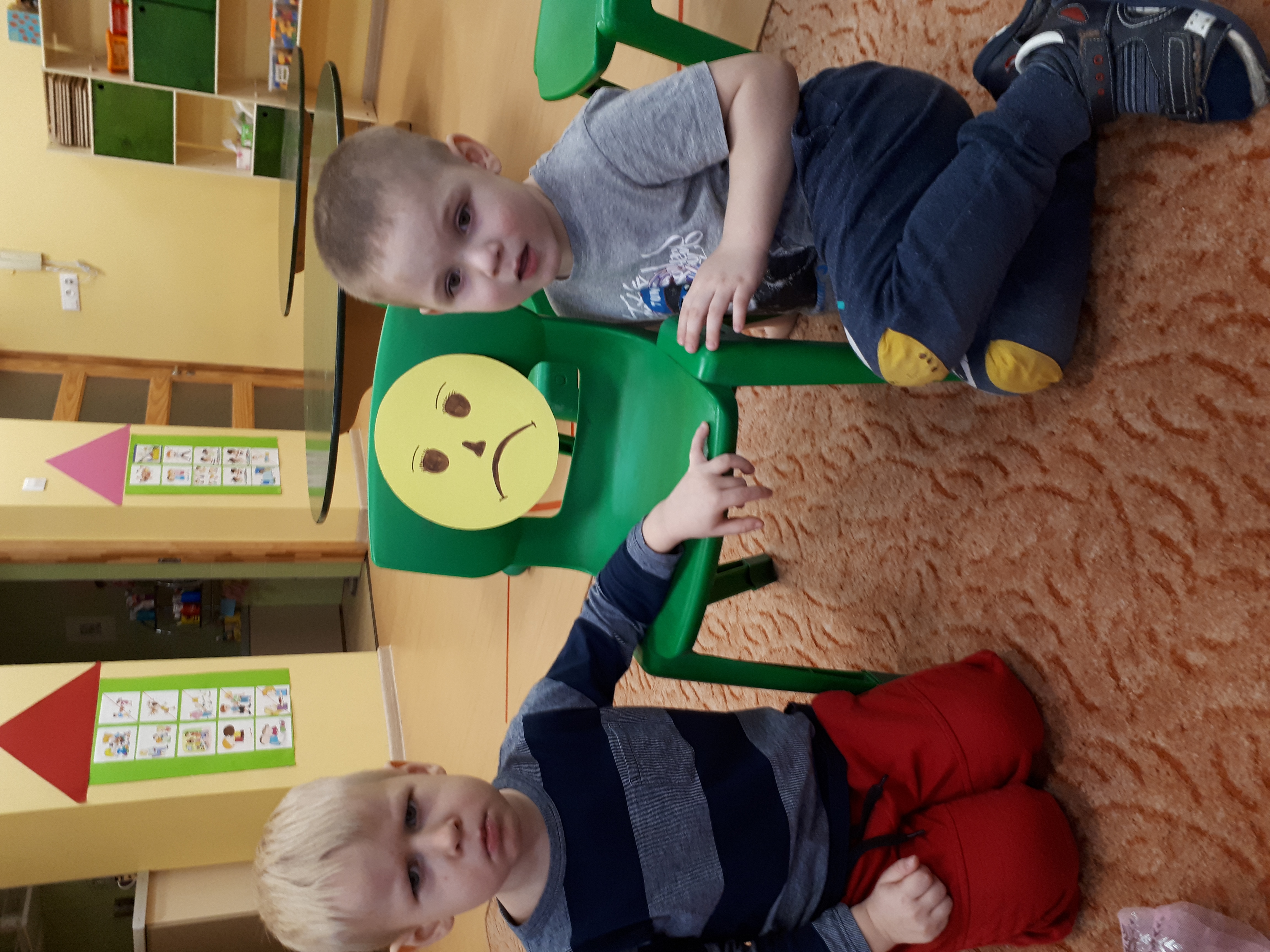 Varam arī uzzīmēt savu smaidiņu
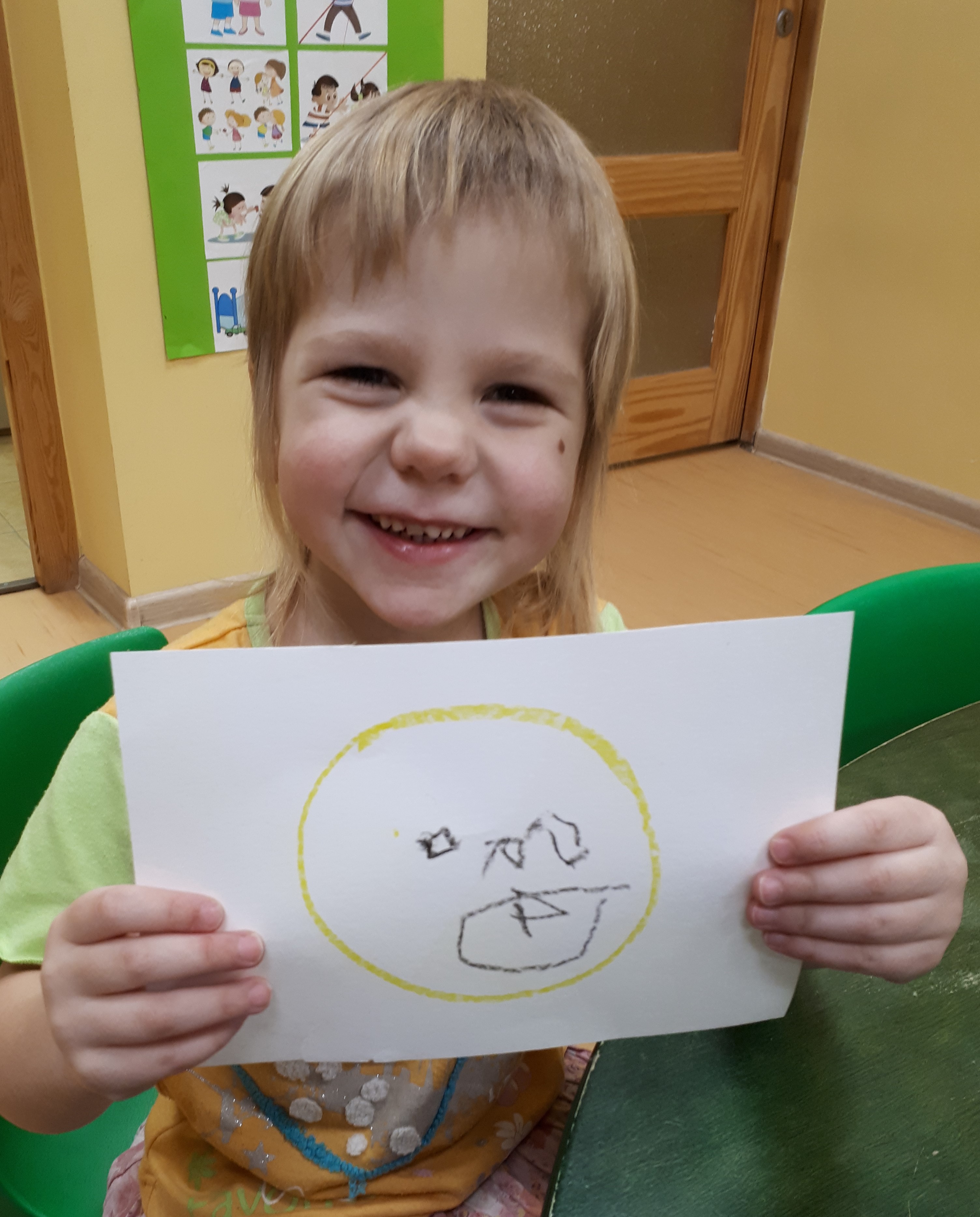 Sarunas brīvajos brīžos
Paldies par uzmanību!